Delivering USD 11 billion in concessional finance
since 2008
Leveraging climate finance for women leadershipTuesday, June 11, 2024
Nina Kolybashkina, 
Sr. Social Development Specialist, 
Climate Investment Funds
Monday, December 28, 2020
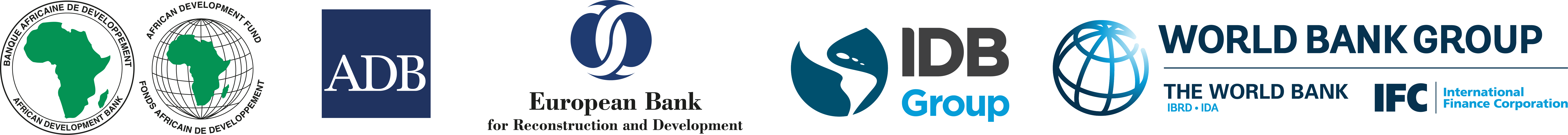 [Speaker Notes: USD 11 billion in concessional finance to for low-carbon and climate-resilient development

 in partnership with six Multilateral Development Banks:

CIF’s business model accelerates investments for rapid and systemic climate action.

It provides predictable and flexible concessional resources, which leverage co-financing from other development actors, as well as the private sector.

Through country-level investment planning process, large-scale and coherent intervention packages are designed and delivered. 

Investment planning and project design is led by the countries, with active participation of a wide range of stakeholders. 

Social inclusion and gender equality considerations are part of CIF’s DNA and are included from the outset – from the design of the overall programs, to design and implementation of individual projects. 

All programs have co-benefit indicators related to targeting activities to vulnerable groups. Some programs also have explicit poverty criteria for investment selection.]
Evolution of CIF’s Approaches to Gender
Gender-informed  
- taking gender into account
Gender-responsive
- addressing women-specific needs
Gender-transformative
- addressing structural, institutional and normative barriers to equality
OBJECTIVES
Governance, voice & agency
Sectoral reforms
Access to markets
Gender targets
Access to land / resources
Gender requirements
Access to services
Consultations with women organizations
Gender integration requirements
Incentives for companies to target women, inclusive working environment, gender diversity on boards 
Gender-smart investment criteria
Land tenure legislatioтn
Women in decision-making Gender-responsive policies
Policy changes to advance gender equality
Gender needs in transport; subsidies to access to energy and water; gender-sensitive agricultural services; social protection and GBV prevention
Credit schemes,  alt. collateral, literacy training; business support services.
Short-term 
skills training
Land tenure as condition for funding; 
Capacity building on nature-based activities
Technology – i.e. electric stoves,  solar powered water pumps etc.
Quotas for women in project activities; gender-sensitive evaluation criteria for sub-grants application
Women Climate Leadership - Diagnostic Toolhttps://www.cif.org/knowledge-documents/harnessing-climate-finance-advance-womens-climate-leadership
BARRIERS : 
AGENCY + ENVIROMENT
OPPORTUNITIES
WOMEN’S LEADERSHIP GAPS
State (gender budgeting, childcare subsidies, transition plans) 
Market (green jobs growth policies, workplace equality, gender bonds)
Civil society (dedicated public finance for CSOs and community organizations, collective action)
All sectors (educational and behavioral change campaigns, male allianship)
Legal and Policy Frameworks (property and inheritance)
Social capital (access to professional networks, care services, and social protection)
Cultural norms (undermining women’s ability to participate in labor market and access to assets and resources)
Human capital (safety and access to healthcare and education)
Intersectionnality (minorities, disability, age)
State Representation in political and professional leadership, inclusive consultations
Private sector Representation in technical and managerial positions, boards, support networks, trade unions
Civil society
Assertion of social influence (e.g. communities and business associations)
[Speaker Notes: Why? Excluding women results in:
Limited Perspectives: Without women's diverse perspectives and experiences, the innovation potential in climate solutions may be limited. Women often bring unique insights into sustainable practices and community-based solutions that might be overlooked in male-dominated environments. Products don’t target specific needs of women. 
Underutilized Talent: Excluding women from the entrepreneurial space means that a significant portion of the talent pool is underutilized, which can slow down progress in developing and implementing effective climate solutions.
Perpetuating exclusion cycle:  reinforcing gender stereotypes and societal norms that discourage women from pursuing careers in STEM fields and entrepreneurship.
Holistic Solutions Overlooked: Women often play a crucial role in community-level sustainability initiatives. Their lack of representation can lead to a gap in holistic and inclusive approaches that integrate social, economic, and environmental dimensions.
Inefficient Resource Use: Women are typically responsible for managing household resources and energy use in many parts of the world. Excluding them from climate entrepreneurship can lead to inefficiencies and missed opportunities for promoting sustainable resource management practices]
CIF’s Accelerating Coal Transition (ACT) and WOLCOT
Country focus: India, Indonesia, South Africa, Philippines, North Macedonia, Dominican Rep
2bln+  USD donor funding mobilized
Share of gender-responsive enterprises in reclamations/ repurposing
Increased influence of women-led groups and CSOs; gender lens in transition policies
Gender equality in retention/ redeployment, social/economic regeneration programs
Women Led Coal Transitions (WOLCOT) Grant Mechanism
To foster women’s climate leadership and effective participation in design and implementation of coal-to-clean transition strategies 						           11 mln USD from Canada
Indonesia JETP entry points
Gender-responsive procurement principles for pubic financing contracts
Leveraging gender budgeting and SDG bonds for female for entrepreneurship
Government support for MSMEs (60% women led) – tax breaks, concessional loans
Gender lens in energy policies
Focus on women and girls in STEM education and capacity building 
Women as energy “prosumers” – policy frameworks and access to technology
Collective bargaining power – support to Business Women Associations, social enterprises and cooperative modes
Performance-based incentives (reduced loan rates for companies that meet gender action plan commitments on equal pay, anti-discrimination and attraction and retention measures). 
Access to energy - reduced off-peak and shoulder rate electricity tariffs for women-owned SMEs, coupled with outreach to women consumers and women-led development committees for improved demand-side management